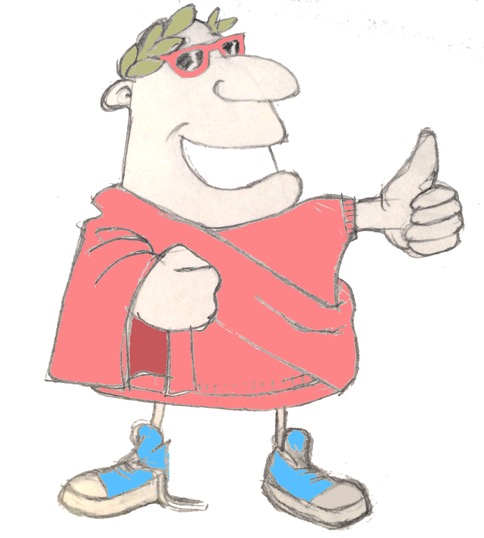 maximum Classics – 17
Olympic lies
Language L.O. to recap regular verbs, ‘being’ verbs and nouns in sentences
© Charlie Andrew 2016
Ecce centurio!(Can you remember what these Latin words mean?)
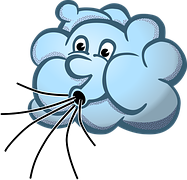 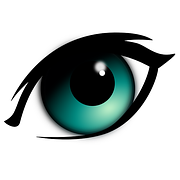 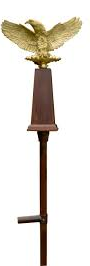 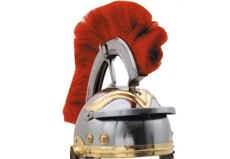 videre
ventus
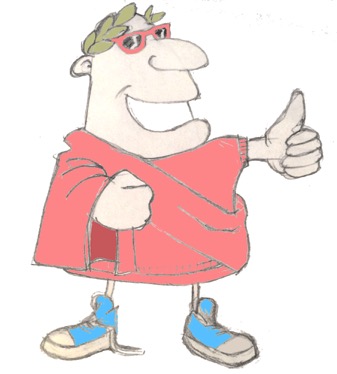 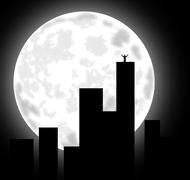 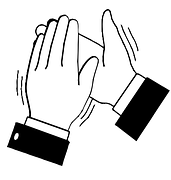 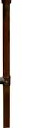 bravo!
luna
laudare
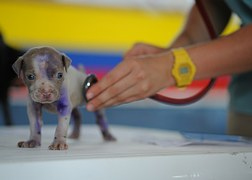 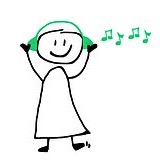 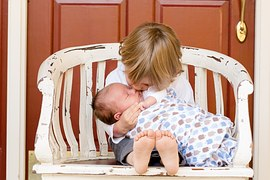 audire
curare
© Charlie Andrew 2016
Verb endings
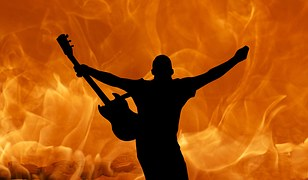 ‘being’ verbs
I am
sum
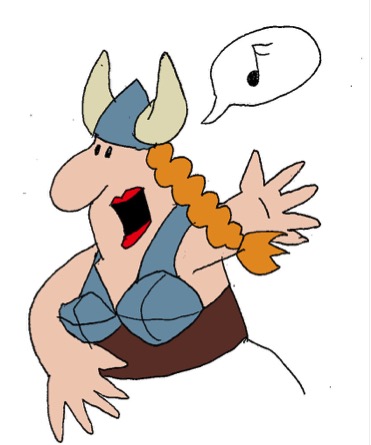 es
you are
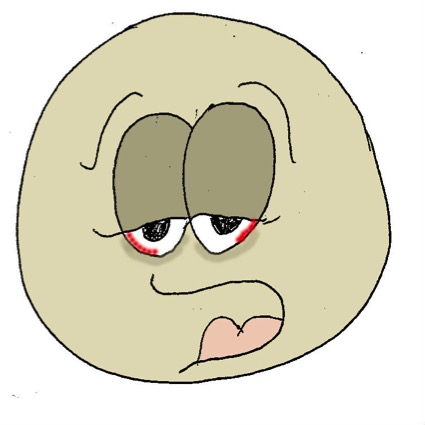 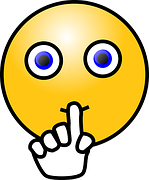 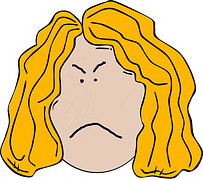 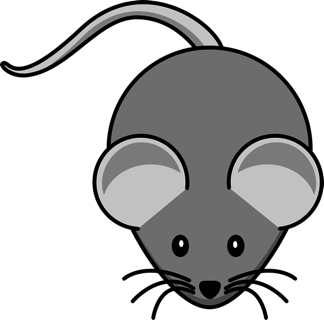 est
he/she/it is
sumus
we are
y’all are
estis
sunt
they are
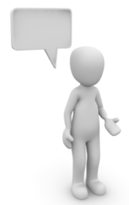 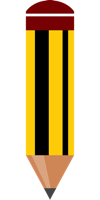 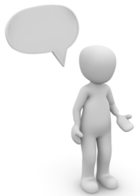 Quick on the draw
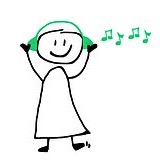 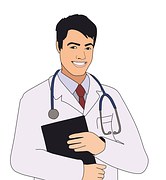 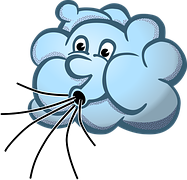 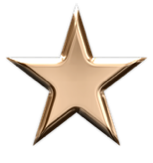 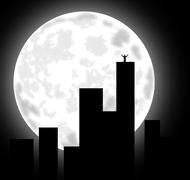 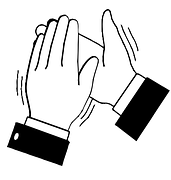 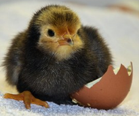 bravo!
ventus
stella
luna
medicus
laudare
audire
esse
(Try to test yourself by translating these sentences)
ventum
audimus
© Charlie Andrew 2016
Quick on the draw
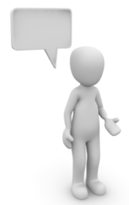 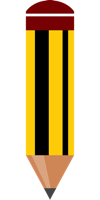 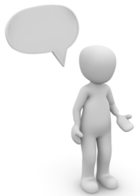 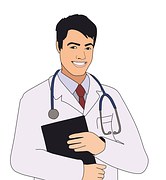 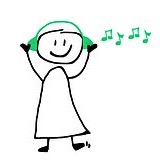 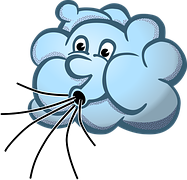 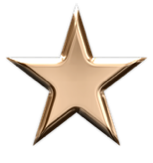 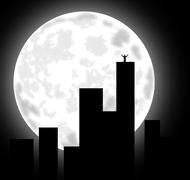 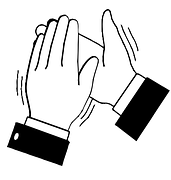 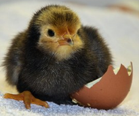 bravo!
ventus
stella
luna
medicus
laudare
audire
esse
stella
es
© Charlie Andrew 2016
Quick on the draw
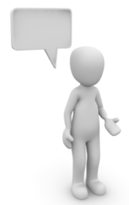 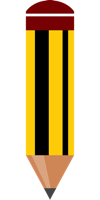 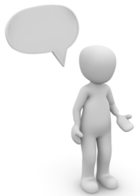 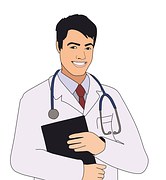 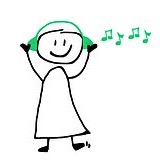 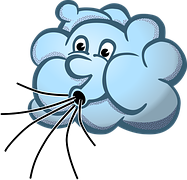 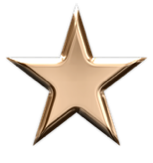 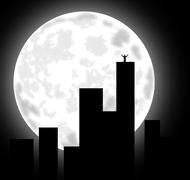 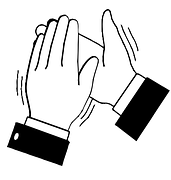 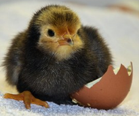 bravo!
ventus
stella
luna
medicus
laudare
audire
esse
stellas
medici
laudant
© Charlie Andrew 2016
Quick on the draw
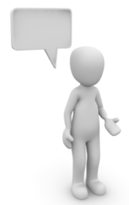 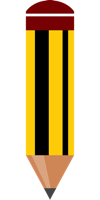 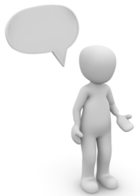 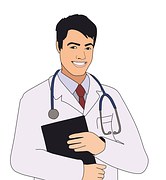 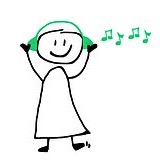 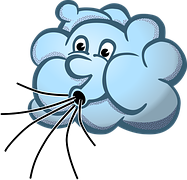 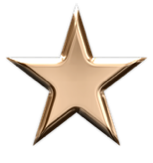 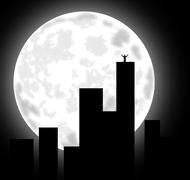 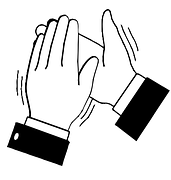 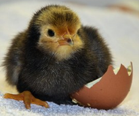 bravo!
ventus
stella
luna
medicus
laudare
audire
esse
lunam
laudatis
© Charlie Andrew 2016
Quick on the draw
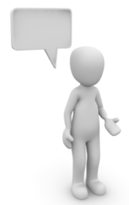 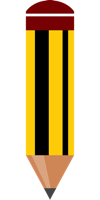 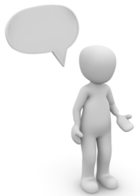 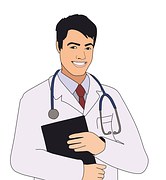 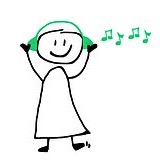 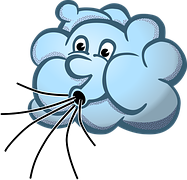 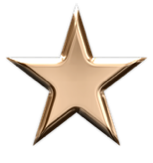 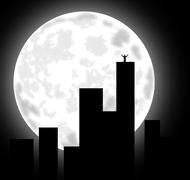 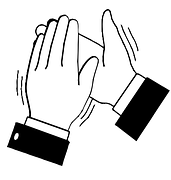 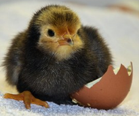 bravo!
ventus
stella
luna
medicus
laudare
audire
esse
sunt
in lunā
medici
clue
in = on
© Charlie Andrew 2016
Plenary
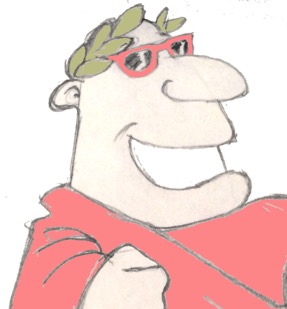 What does ‘luna’ mean in English?
To whom were the Ancient Greek Olympics dedicated?
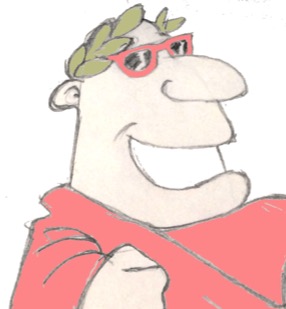 ventum audietis?
© Charlie Andrew 2016